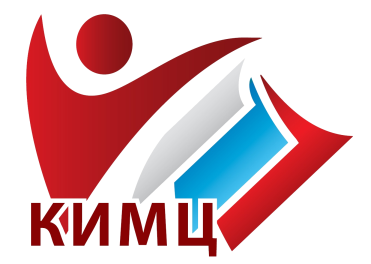 Требования к  условиям реализации ООП НОО и ООП ООО
Алдаева Наталья Михайловна, 
методист МКУ КИМЦ, 
учитель начальных классов высшей категории МБОУ СШ № 2
anm02@yandex.ru
8-913-515-06-60

Красноярск - 2022
Министерство юстиции в июле 2021 года зарегистрировало приказы Минпросвещения об утверждении федеральных государственных образовательных стандартов (ФГОС) начального и основного общего образования (с 1 по 9 классы)
Приказ Министерства просвещения Российской Федерации от 31.05.2021 № 286 "Об утверждении федерального государственного образовательного стандарта начального общего образования"(Зарегистрирован 05.07.2021 № 64100)  ФГОС НОО
Приказ Министерства просвещения Российской Федерации от 31.05.2021 № 287 "Об утверждении федерального государственного образовательного стандарта основного общего образования" (Зарегистрирован 05.07.2021 № 64101) ФГОС ООО
Приказы вступают в силу с 1 сентября 2022 года
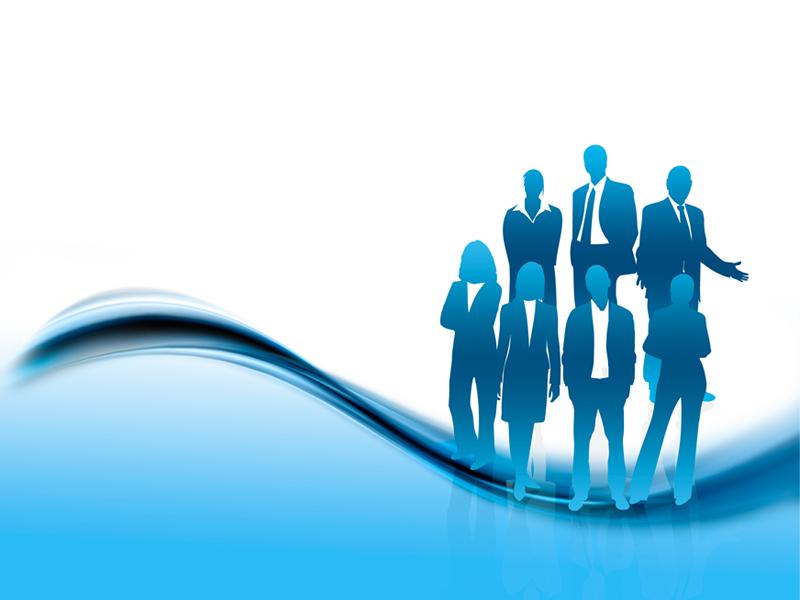 Free Powerpoint Templates
Перечень задач:
Организовать процесс подготовки ООП в соответствии с обновлённым ФГОС
Составить план повышения квалификации и направить педагогов на повышение квалификации
Составить перечень актуальной учебно-методической литературы и приобрести её
Провести подготовку образовательной среды школы в соответствии с требованиями обновлённых ФГОС к условиям реализации ООП
Проинформировать участников образовательных отношении о предстоящих изменениях в образовательной системе школы
Основополагающие нормативные документы
ФЗ 273-ФЗ «Об образовании в Российской Федерации» ( в редакции  2020 г.  в 304 ФЗ и 2021 г. в 144 ФЗ)
Приказ Минпросвещения России от 20 мая 2020 г. № 254 «Об утверждении федерального перечня учебников, допущенных к использованию при реализации имеющих государственную аккредитацию образовательных программ начального общего, основного общего, среднего общего образования организациями, осуществляющими образовательную деятельность» (с изм., приказ Минпросвещения России от 23 декабря 2020 г. No 766);
Приказ Минпросвещения России от 22.03.2021 №115 «Об утверждении Порядка организации и осуществления образовательной деятельности по основным общеобразовательным программам -образовательным программам начального общего, основного общего и среднего общего образования», вступил в силу с 1.09.2021 г. 
Постановление главного государственного санитарного врача РФ от 28 сентября 2020 г. No 28 «Об утверждении санитарных правил СП 2.4.3648-20 "Санитарно-эпидемиологические требования к организациям воспитания и обучения, отдыха и оздоровления детей и молодежи" (далее –СП 2.4.3648-20);
Постановление главного государственного санитарного врача РФ от 28 января 2021 г. No 2 Об утверждении санитарных правил и норм СанПиН 1.2.3685-21 "Гигиенические нормативы и требования к обеспечению безопасности и (или) безвредности для человека факторов среды обитания" (далее –СанПиН 1.2.3685-21).
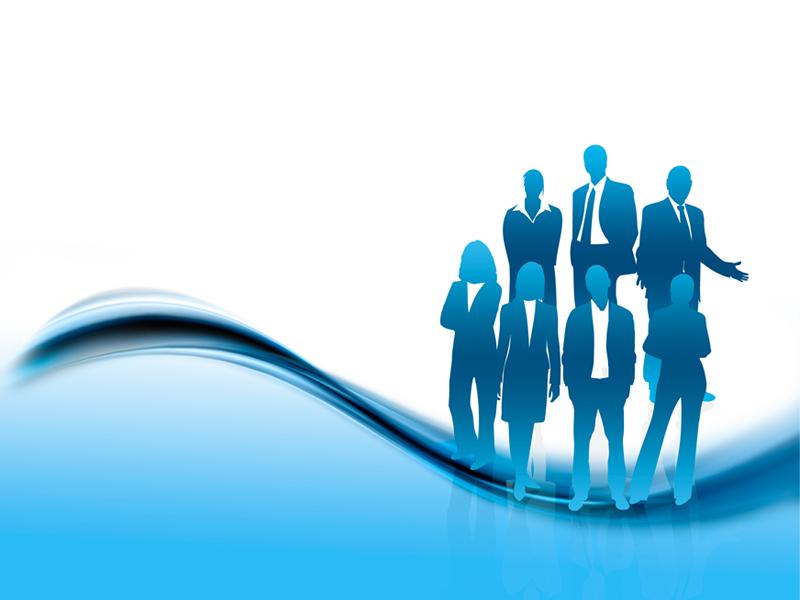 Free Powerpoint Templates
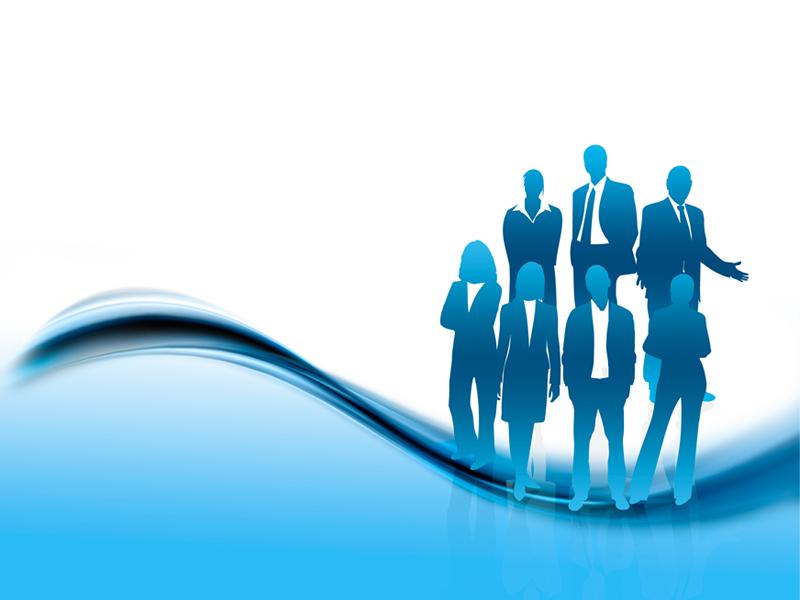 Free Powerpoint Templates
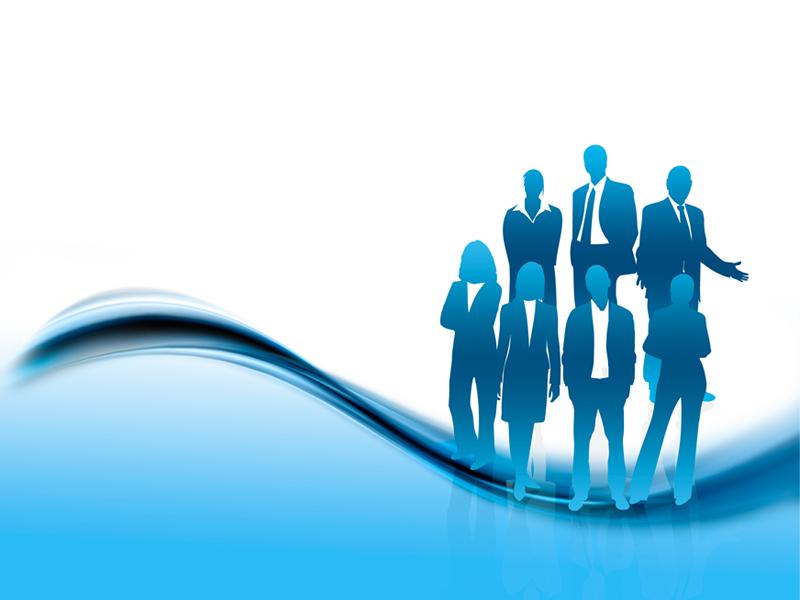 Free Powerpoint Templates
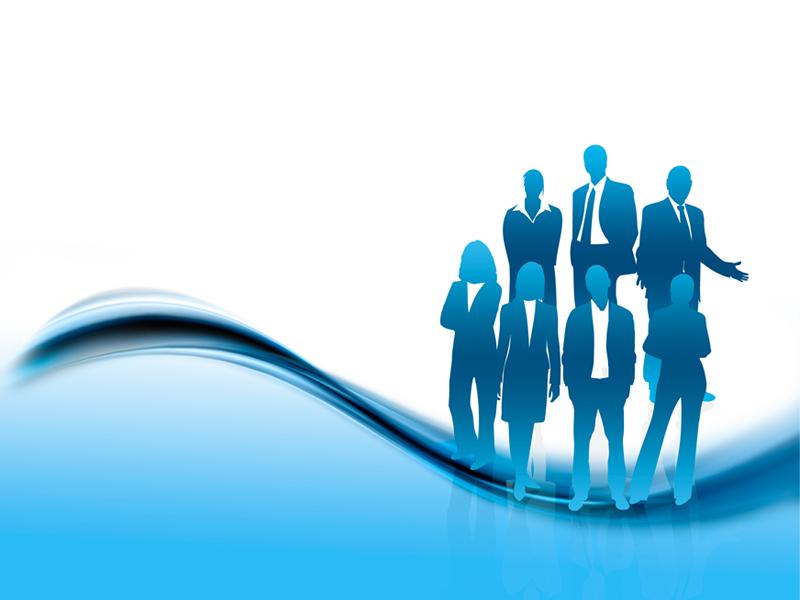 Free Powerpoint Templates
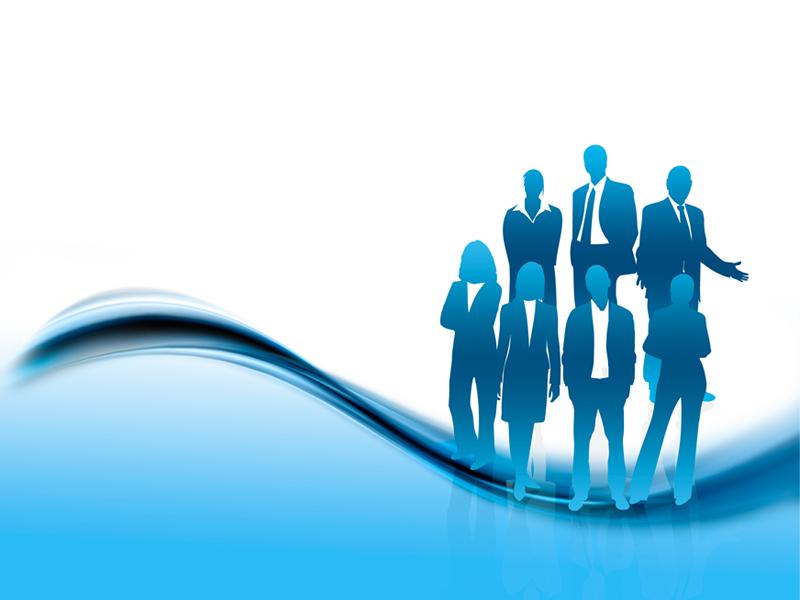 Free Powerpoint Templates
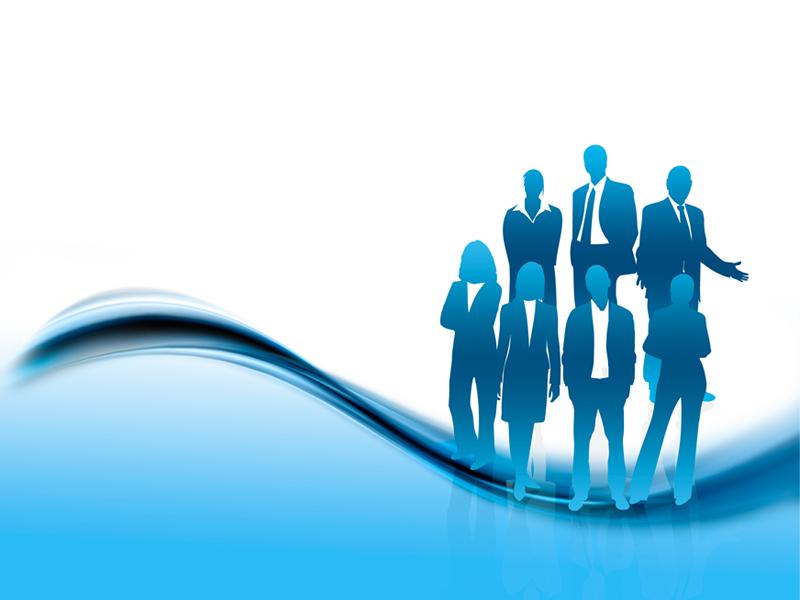 Free Powerpoint Templates
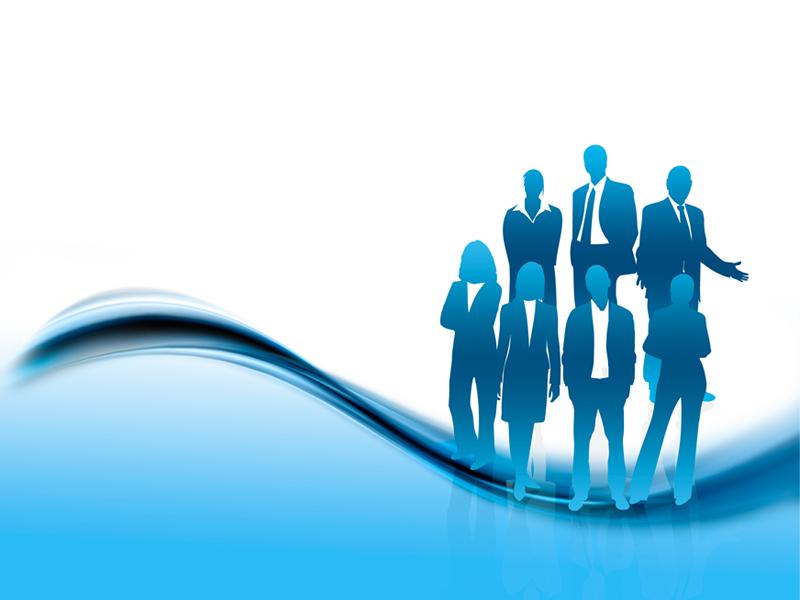 Free Powerpoint Templates
Как определить, готова ли школа к введению обновлённого ФГОС НОО и ФГОС ООО?1. Разработаны на основе обновлённого ФГОС и утверждены в установленном порядке ООП НОО и ООП ООО2. Обновлены ЛНА   3. Администрация ОО и педагоги прошли курсы ПК по обновлённому ФГОС4. Образовательный процесс обеспечен необходимой учебной литературой (не менее 1 учебника на каждого ученика по каждому предмету/курсу/модулю)5. Разработан план методической работы в ОО по сопровождению педагогов в условиях введения обновлённых ФГОС6. Образовательная система образовательной организации  соответствует требованиям обновлённого ФГОС к условиям реализации ООП НОО и ООП ООО
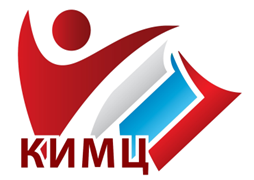 СПАСИБО ЗА ВНИМАНИЕ!!!